TRATAMENTO ENDOSCÓPICODO CÂNCER DE PULMÃO
ALTERNATIVAS AO LASER
MARCELO GERVILLA GREGÓRIO
ELETROCAUTÉRIO
“THE POOR MAN´S LASER”
CORRENTE ELÉTRICA
Dois tipos de corrente:

Direta: 	 - marcapasso
			 - desfibrilador / cardioversor
			 - tens

Alternada: - Eletrocirurgia
CORRENTE ALTERNADA
Caracterizada por reversibilidade rápida de polaridade (positivo para negativo).
A frequência desta oscilação é expressa em Hertz
Abaixo de 100 Hertz a corrente alternada pode despolarizar músculos e células nervosas
 Os geradores de eletrocirurgia operam entre 500.000 e 3.000.000 Hertz.
Variações da Corrente Alternada
Dois extremos:

Corte ou Vaporização

Coagulação
Corte ou Vaporização
A corrente fica operante a maior parte do tempo.
A corrente é alta e a voltagem é baixa
Isto permite vaporização do tecido devido à densa concentração de energia elétrica com mínimo escape calórico lateral
Corte ou Vaporização
COAGULAÇÃO
A corrente fica inoperante 97% do tempo.
No tempo estreito em que o gerador está operante, ele produz calor.
A pausa existente entre os pulsos evita a vaporização do tecido.
A corrente á baixa e a voltagem é alta.
O calor se espalha ativando a coagulação.
COAGULAÇÃO
MISTURA
O equipamento gerador é dotado de um “blender” que combina estes dois efeitos.
A corrente utilizada varia de 10 a 80 W
ARGÔNIO
O jato do gás de argônio passa através do eletrodo ativado sofrendo ionização. O gás gera faíscas que atingem a superfície do tecido ( fulguração)
Principal aplicação é a coagulação de superfícies sangrantes
ARGÔNIO
ELETROCAUTÉRIO
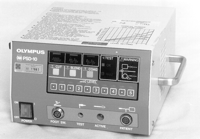 EQUIPAMENTO
1- Probe estreito
2- Probe largo
3- Saca-bocado
4- Lâmina
5- Alça
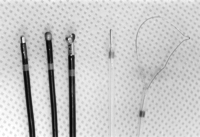 4
2
3
1
5
ELETROCAUTÉRIO
A necrose produzida pelo eletrocautério depende de:

Diferencial de voltagem entre tecido e “probe”
Superfície de contato
Resistência elétrica do tecido
Duração da energia aplicada
Presença de sangue e muco
RISCOS DO PROCEDIMENTO
Perfuração da parede:
	
Pressão excessiva ou angulação perpendicular à superfície
RISCOS DO PROCEDIMENTO
SANGRAMENTO: 

 Ação de corte rápida antes da coagulação      de vasos. 
 Uso exclusivo de corrente de corte
 Aplicação de força na alça de polipectomia, exercendo corte mecânico antes da coagulação
RISCOS DO PROCEDIMENTO
IGNIÇÃO GASOSA :

Suplementação de  Oxigênio   acima de 50%

 Ação de faíscas sobre materiais inflamáveis ( Sonda e broncoscópio)
RISCOS DO PROCEDIMENTO
CHOQUE ELÉTRICO:

   Contato do paciente com partes metálicas da mesa
   Contato da ponta do broncoscópio com o dispositivo condutor ( alça ou probe)
APLICAÇÕES
Restituir a permeabilidade aérea de forma completa (curativa), em tumores benignos.
Restituir a permeabilidade aérea de forma incompleta (paliativa), em tumores malignos.
Tratamento curativo de estágio inicial de carcinoma espino-celular em forma superficial, intraluminal e acessível ao broncoscópio
LASER X ELETROCAUTÉRIO
Nd-Yag Laser vs Bronchoscopic eletrocautery for paliation of Symptomatic Airway obstruction
Tom Sutedja,MD CHEST, 1999; 116:1108-1112
LASER X ELETROCAUTÉRIO
Estudo retrospectivo de 31 pacientes com   câncer pulmonar não pequenas células, com obstrução sintomática intraluminal
   17 pacientes tratados com Laser
   14 pacientes tratados com Eletrocautério

CHEST, 1999; 116:1108-1112
LASER X ELETROCAUTÉRIO
LASER X ELETROCAUTÉRIO
Impact of Endobronchial Eletrosurgery on the Need for Nd-Yag Laser Photoresection
Terrence D. Coulter,MD Atul C. Metha,MD CHEST, 2000; 118:516-521
LASER X ELETROCAUTÉRIO
Selecionou 40 pacientes entre 118 candidatos à fotoressecção por laser.
   Critérios:
	 < 50% de obstrução luminal
	 < 2cm de diâmetro em sua maior dimensão
	 Vascularização limitada
LASER X ELETROCAUTÉRIO
Resultados:

42 (89%) dos 47 pacientes obtiveram alívio sem necessidade de ressecção por laser
Não teve a ocorrência de nenhuma complicação
Realizou a maioria dos procedimento em tempo inferior a 60 minutos, com broncoscópio flexível
LASER X ELETROCAUTÉRIO
CONCLUSÕES:
Eletrocautério é um método seguro e eficaz para lesões endobrônquicas selecionadas.
Reduziu, neste estudo, em 36%, a indicação de procedimentos por laser.
O Eletrocautério apresenta a vantagem de custo e de consumir pouco tempo.
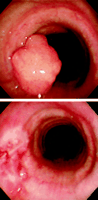 HAMARTOMA




PÓS RESSECÇÃO
CONCLUSÃO
A remoção endoscópica de tumores malignos ou benignos do tórax, que produzem obstrução da via aérea, através de eletrocautério endobrônquico é um método eficaz, seguro e de custo reduzido